«Как провести свободное время       с семьёй» 



консультация для родителей
Цель:
    Актуализировать потребность в планировании досуга семьи с учетом индивидуальных потребностей и интересов ребенка.
Задачи:
Познакомить родителей с особенностями организации свободного времени детей учитывая особенности темперамента ребенка.
Обогащение отношения детей и родителей опытом эмоционально-насыщенного общения.
Сегодняшняя реальность такова, что все постоянно заняты: дети учебой , родители работой, единственное время когда семье удается собраться вместе - только выходные.
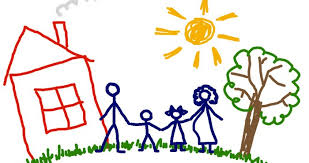 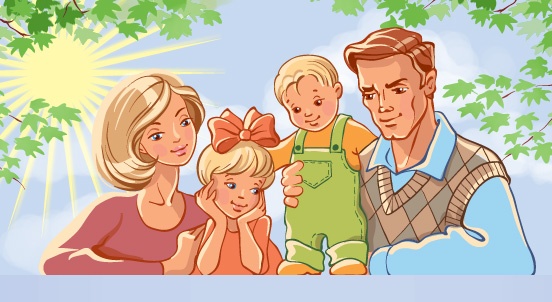 Как бы вы не решили провести воскресный выходной , самое главное - это то что вся ваша семья день будет вместе и на семейном климате это отразится только благоприятным образом!
Не тратьте свой выходной, просиживая в квартире, лучше отправьтесь на природу, можно в ближайший городской парк, активные игры и свежий воздух это не только отличный способ провести выходной всей семьей и подышать свежим воздухом, а и размять мышцы, которые затекли от бесконечного сидения за компьютером.
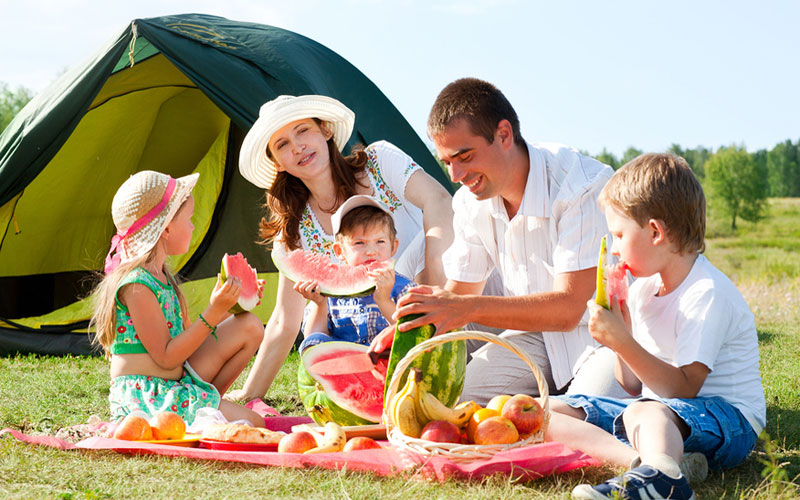 Берите велосипеды, корзинки для                        пикника и, как мы уже говорили, отправляйтесь за город или в парк .                          Но есть одно важное условие,                  мобильные телефоны, планшеты, ноутбуки , ни в коем случае с собой брать не нужно.
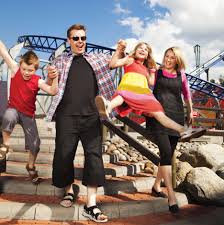 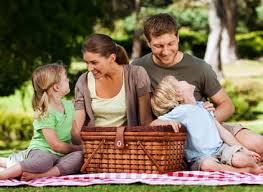 Но, если все члены семьи единогласно проголосовали за то, чтобы остаться дома, приготовьте праздничный ужин, испеките какой-нибудь пирог и устройте семейное чаепитие, проведя вечер в теплой душевной семейной обстановке, вы почувствуете в себе новые силы для напряженной                                                  трудовой недели и у каждого в сердце останется    чувство                                                       тепла, единения с                                                любимыми  людьми и                                                                               домашнего уюта.
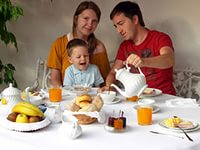 Устройте просмотр фильмов дома, пусть каждый выберет тот фильм, который хотел бы посмотреть и тогда темы для разговоров 
во время семейных чаепитий вам обеспечены!
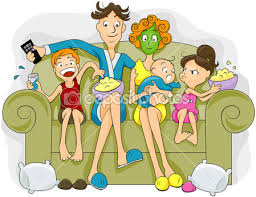 5. Для сохранения традиций и семейных ценностей совместные фотографии играют огромную роль, так почему бы вам не устроить семейную фотосессию ?
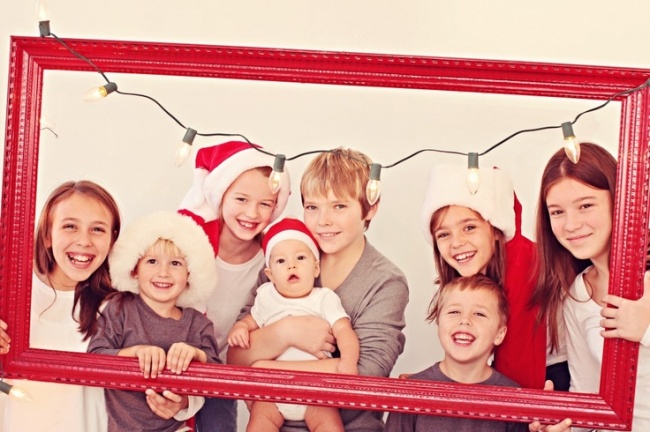 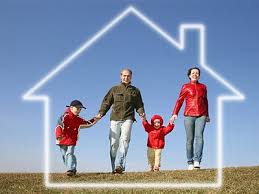 Проводите больше времени  с семьей, как бы вы не решили провести воскресный выходной , самое главное - это то что вся ваша семья день будет вместе и на семейном климате это отразится только благоприятным образом!
Семья,          главное в жизни!!!